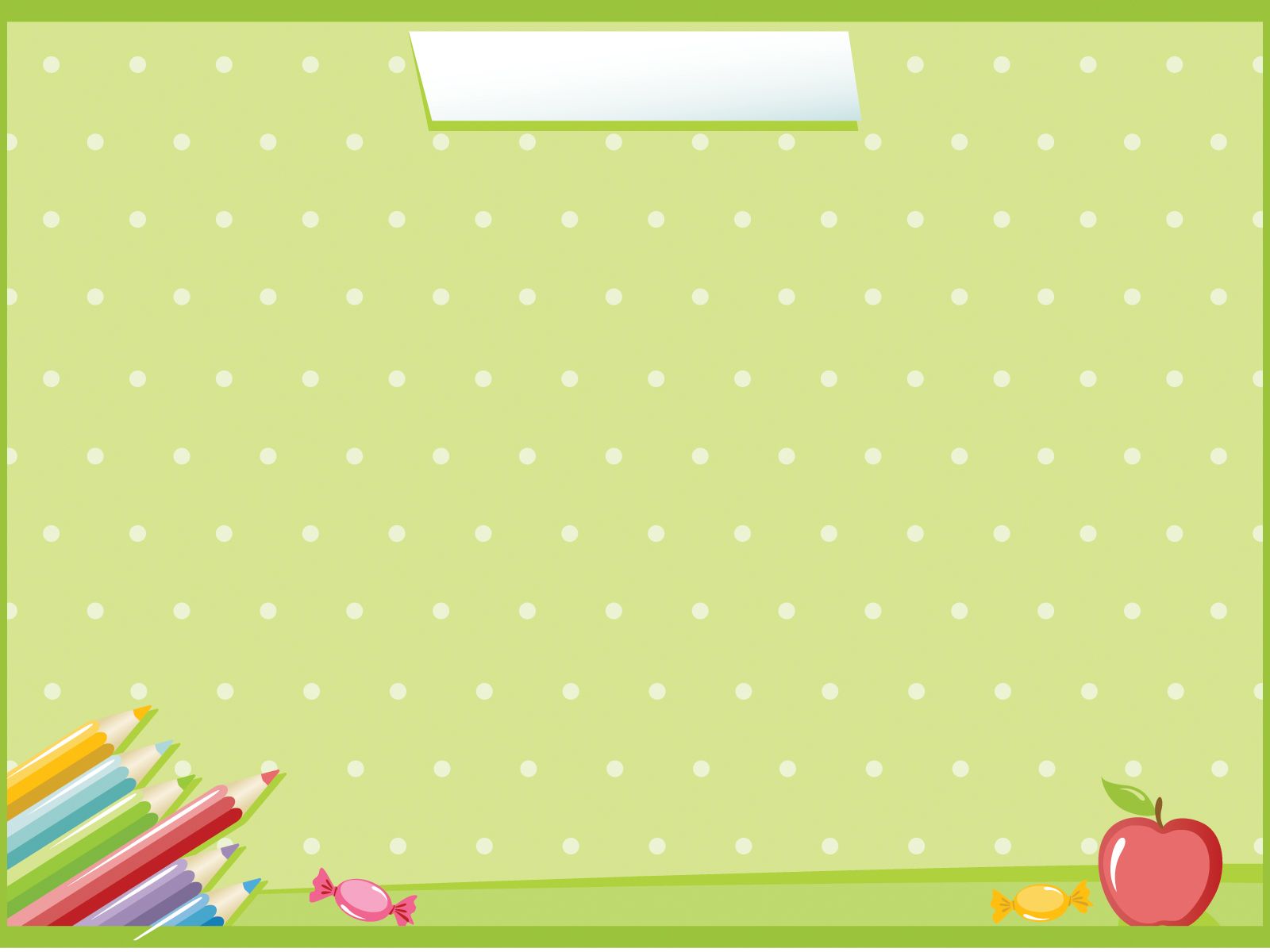 ЛИКОВНА КУЛТУРА
Сјајан сам помагач у соби.
Помагати стално хоћу, 
а требаш ме углавном ноћу.
Што се јаче смијем,
то те више гријем.
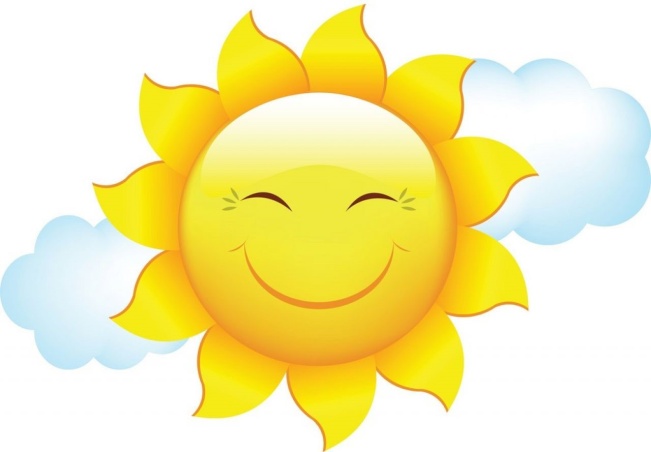 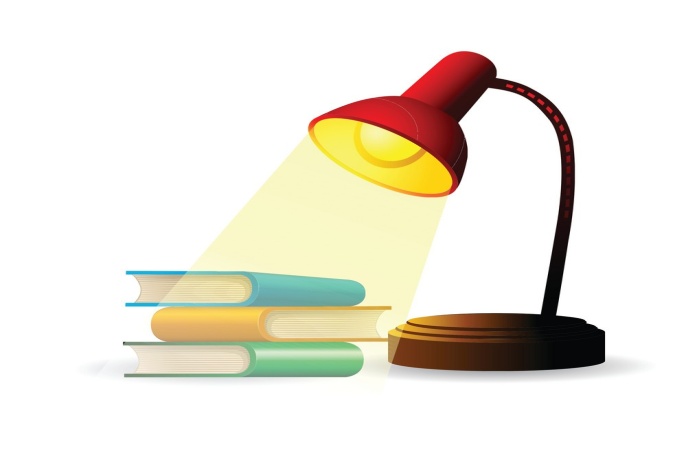 Црна сам ко ноћ, 
и увијек те пратим.
По мраку се скривам, 
по дану се вратим.
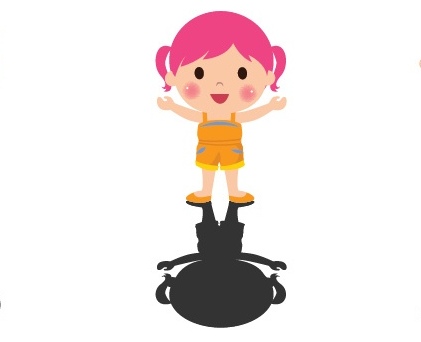 Дејство свјетлости на карактер облика

*Силуета*
СВЈЕТЛОСТ
Природни извори свјетлости:
 Сунце;
 Мјесец;
 звијезде;
 муње.
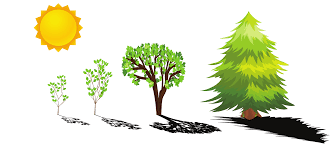 Вјештачки извори свјетлости:
 пламен свијеће;
 сијалице (лампе).
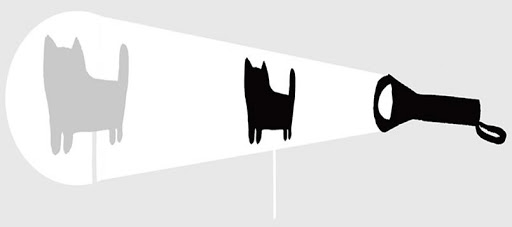 СЈЕНКА  И  СИЛУЕТА
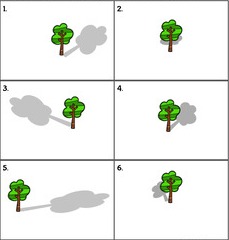 Сјенку коју дрво баца испод
или поред себе назива се 
бачена сјенка.
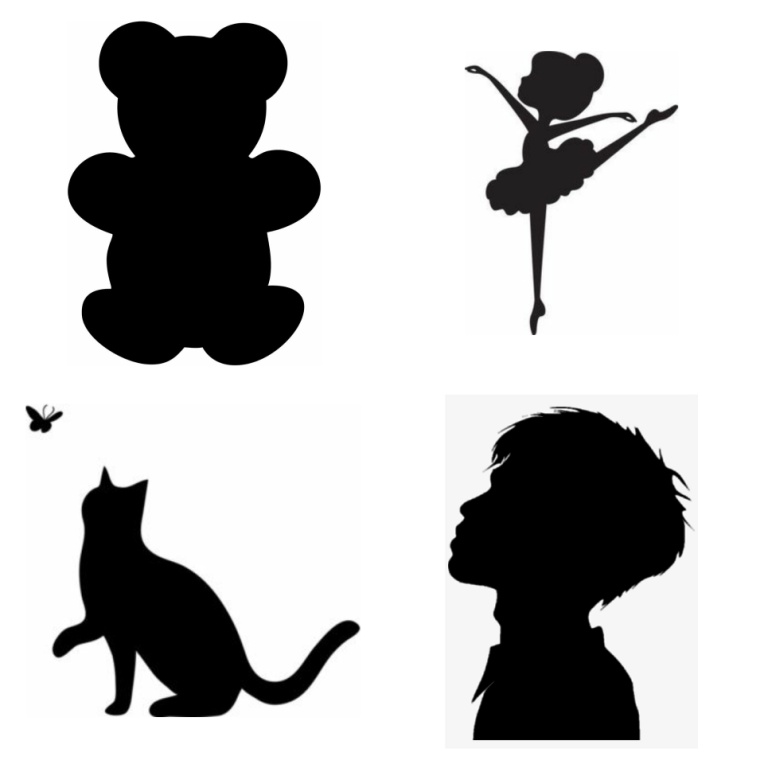 Силуета је обрис неког 
предмета или тијела који 
се може опцртати.
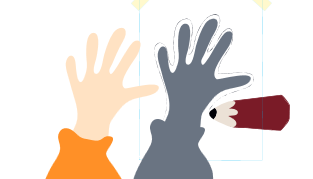 ЗАДАТАК ЗА САМОСТАЛАН РАД
На листу блока нацртати силуету играчке помоћу свјетлости 
Сунца или лампе. Силуету обојити црном бојом, а остатак 
листа украси шарама по жељи.
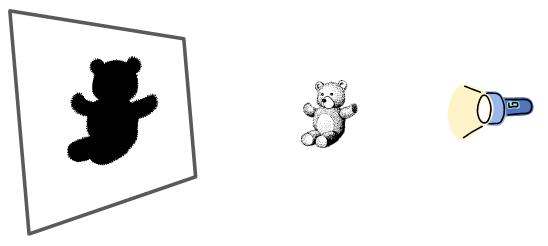 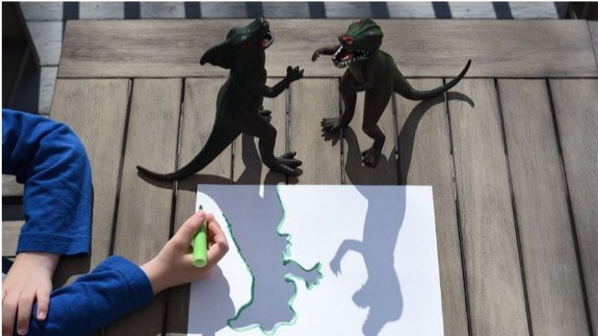